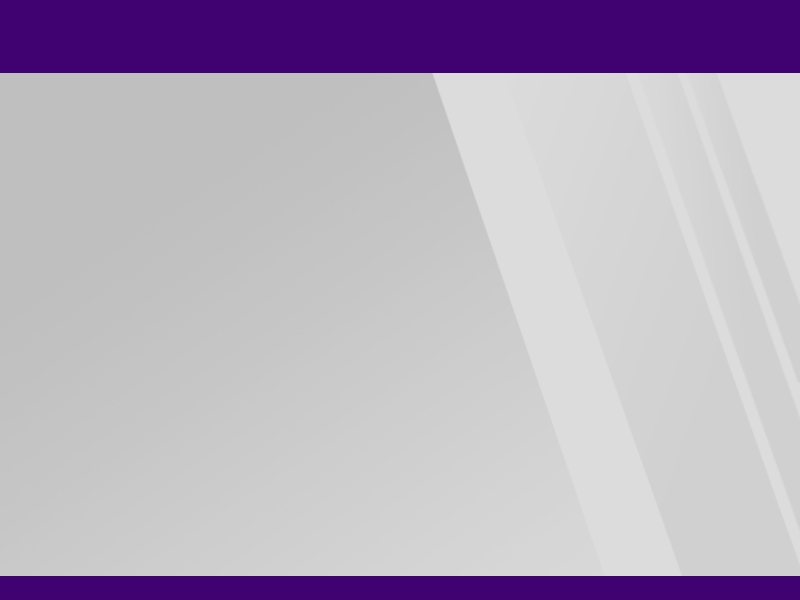 Resume & Cover Letter Tips for Computer Science
Greg Iaccarino
Career Counselor (L&S)
Career & Leadership Development
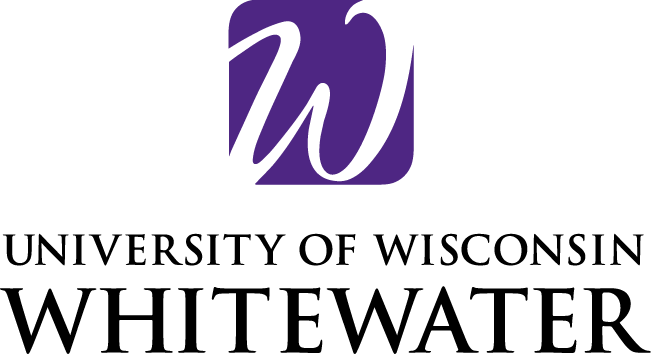 Career & Leadership Development
Career & Leadership Development

University Center, Room 146
262.472.1471
career@uww.edu


http://www.uww.edu/career
Career & Leadership Development
Career & Leadership Development
Can Help You With

Developing a Resume & Cover Letter 

Preparing for Interviews (and Practicing for Interviews)

Exploring Careers

Conducting an Effective Internship & Job Search

Researching Graduate & Professional School Options
Resumes
Resumes
Purpose of Resumes
Purpose of Resumes

To describe your skills and accomplishments in the following experiences:

Employment 
Education
Internships
Research/Field Work/Presentations/Publications
Volunteering
Campus Involvement & Organizations
Honors, Awards, Scholarships

Most of all, to land an interview for a position!
Types of Resumes
Types of Resumes
Chronological
Arranges information in reverse chronological (most recent first) order
More relevant of education or work history listed first
Functional
Organized by skill-based headings: Leadership Skills, Research Experience
Useful when there are gaps in employment or limited experience
Combination
Summary of qualifications, highlights, accomplishments
Work/Internship/Volunteer Experiences grouped under skill headings
Education, memberships, affiliations
Resume Format & Structure
Resume Format & Structure

Use a readable font and font size (e.g., Arial, Calibri, Times New Roman)
Leave white space
Reasonable margins (1 inch on all sides)
Write out everything (no abbreviations)
Start descriptive lines of experiences with action/power verbs
Focus descriptive lines on specific duties, accomplishments & skills gained
Use PDF version for digital upload/email (PDF format stays the same)
Ask career advisors and professionals in your field to proofread!
Power Verbs on Resumes
Power Verbs on Resumes

Power verbs are listed at the beginning of descriptive lines that describe specific duties & accomplishments for each experience
Avoid using the same verb several times
Be aware of shifting tenses (use present or past tense) 

List of Power Verbs
https://www.resume-resource.com/resume-power-verbs-synonyms/
Resume Bullet Points & Lines
Resume Bullet Points & Descriptive Lines

Describe what you have done
Quantify your work
Measure results or accomplishments
Include a mix of shorter and longer, more descriptive items
Sample Bullet Points & Descriptive Lines are at:

http://hackcareer.com/bullet-point/
Resume Bullet Points & Lines
Resume Bullet Points & Descriptive Lines
The goal is to be as specific as possible when describing your experiences! 

Good:  Wrote Press Releases

Better: Wrote press releases about upcoming events to enhance publicity and increase competition

Best: Wrote 15 press releases detailing upcoming events which were sent to 100 local media outlets to raise publicity and attract up to 2,000 community members to a movie premier
Resume Section Headings
Summary of qualifications
Education/training
Related experience/skills
Other experience
Honors, awards, scholarships
Organizations and activities
Military experience
Employment history
Professional development
Professional service
Presentations and Papers
Technical knowledge/experience
Computer Science Projects
Professional affiliations
Sample Computer Science Resume
Sample Computer Science Resume

List names of relevant computer science courses
Have a Technical Skills section
Describe technical projects done in classes, internships, jobs, etc. 
Sample computer science resume is at: 

file:///D:/Files/UW%20Whitewater/Career%20Handouts/Resume%20Interview%20Networking/Resume%20Cover%20Letter/Resumes%20By%20Career%20Cluster%20&%20General/IT%20Technology/Sample%20CS%20Resume.htm
Resume Resources
Resume Resources 

http://www.uww.edu/career-and-leadership-development/career-resources/resumes
Cover Letters
Cover Letters
Cover Letter Outline
First paragraph
Standard greeting: Dear Ms. (Mr., Dr.) Smith or Greetings
Introduce yourself and state your interest in the position – be specific!
Middle paragraph(s)
Explain why you should be interviewed, why you want this position
Summarize related experience, strengths & skills
Refer to, but don’t repeat what is on your resume
Mention any specific aspects about the organization that draws you to it 
Closing paragraph
Summarize & restate your interest in the position
Thank the employer for their consideration, provide your contact information
End with Sincerely and  your name
Cover Letter Resources
Cover Letter Resources 

http://www.uww.edu/career-and-leadership-development/career-resources/cover-letters
Here to Help!
We are here to help!

Greg Iaccarino | L&S Career Counselor University of Wisconsin-WhitewaterCareer & Leadership Development – “Helping Students Achieve Their Dreams”800 W. Main Street | UC 146(262) 472-1514 | FOR APPOINTMENTS CALL: (262) 472-1471iaccarig@uww.edu
Thank You!